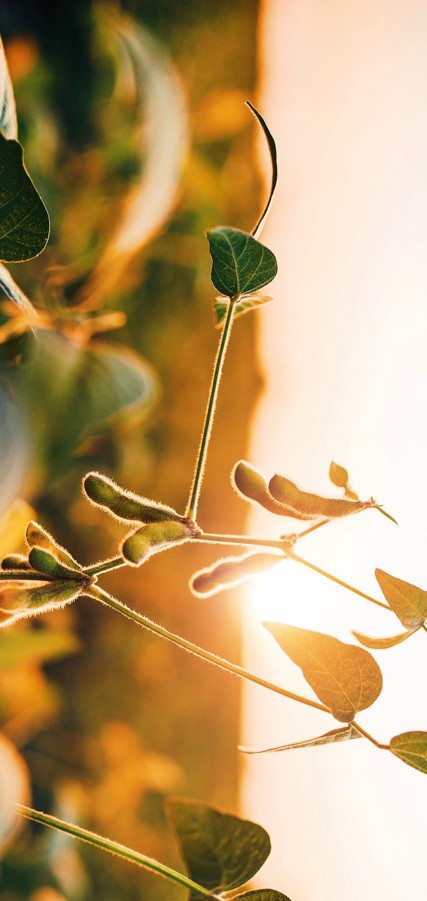 Open Up	Your Opportunities
Alloy™ soybean seed with Enlist E3® technology will provide farmers tolerance to Liberty® herbicide, the 2,4-D choline and glyphosate, enabling multiple modes of action against difficult weeds. Alloy soybean seed offers a broad portfolio to fit every field. It is owned by M.S. Technologies, L.L.C. and is exclusively distributed by Bayer.
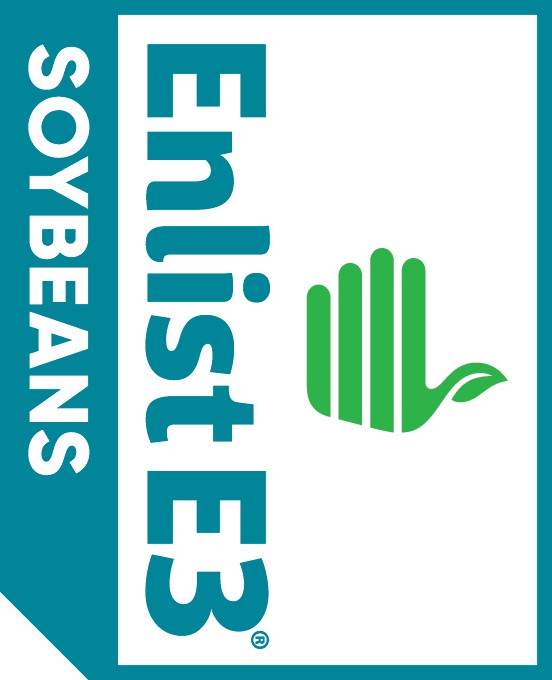 Enlist E3® Soybeans Distributed by Bayer
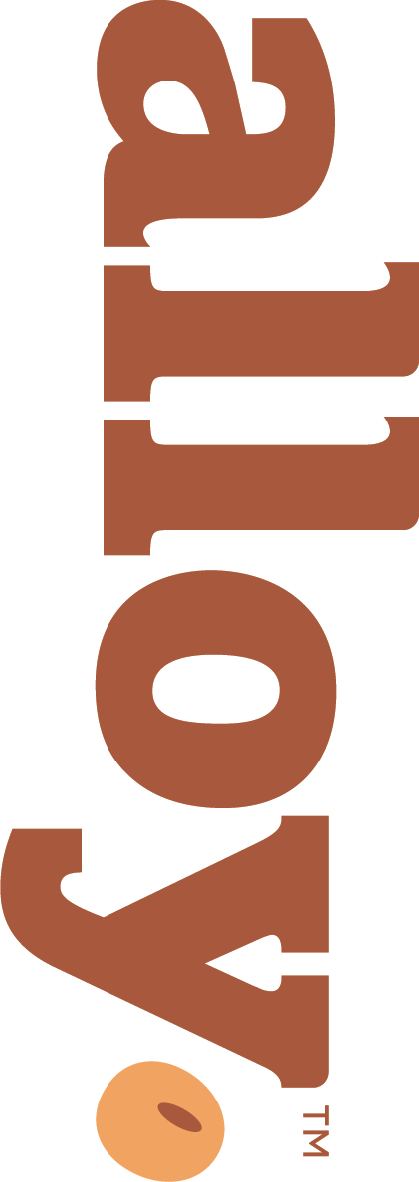 Growth Habit for all products is Indeterminate
SCN Source =
Soybean Cyst Nematode
IDC =
Iron Deficiency Chlorosis
BSR =	SDS =
Brown Stem Rot	Sudden Death Syndrome
FLS =
Frogeye Leaf Spot
SRN Nem. =
Southern Root - Knot/Nematode (M. incognita)
NUMERIC RATING SCALE
[Excellent] 1 - 9 [Poor]
[ - ] 	 Current Data Not Available RM 	 Relative Maturity
PUBESCENCE COLOR
GR 	 Gray
LT TW 	 Light Tawny
TW 	 Tawny
PLANT HEIGHT
T 	 Tall
MT 	 Medium Tall
M 	 Medium
MS     Medium Short
S 	 Short
HILUM COLOR
BL 	 Black
BF 	 Buff
IB 	 Imperfect Black
GR 	 Gray
POD COLOR
TN 	 Tan
BR 	 Brown
FLOWER COLOR
W 	 White
P 	 Purple

SALT
Inc 	 Includer
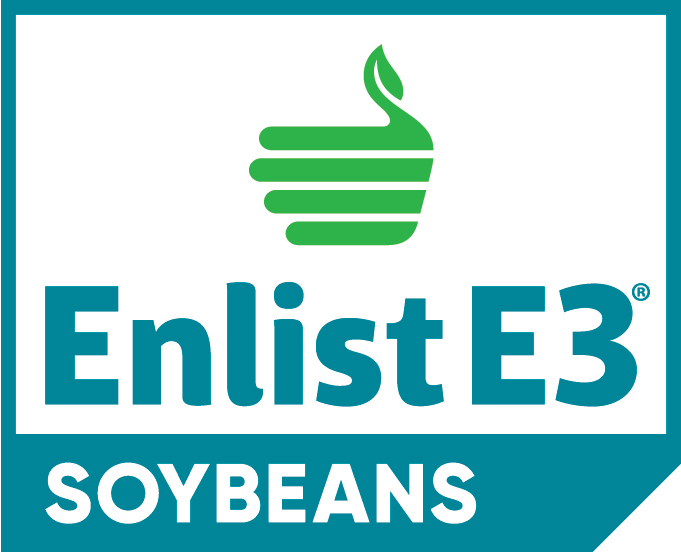 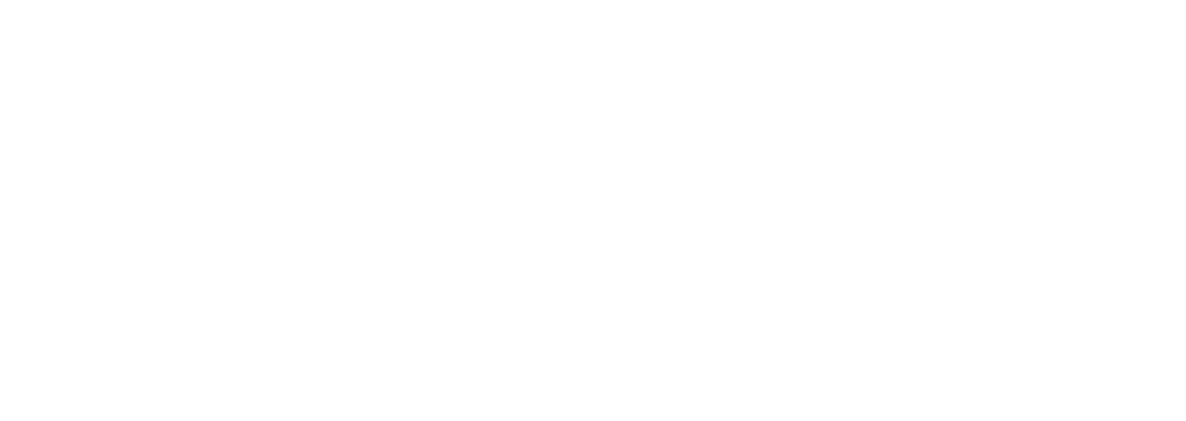 Exc 	 Excluder
Enlist E3® Soybeans Distributed by Bayer
NUMERIC RATING SCALE
[Excellent] 1 - 9 [Poor]
[ - ] 	 Current Data Not Available RM 	 Relative Maturity
PUBESCENCE COLOR
GR 	 Gray
LT TW 	 Light Tawny
TW 	 Tawny
PLANT HEIGHT
T 	 Tall
MT 	 Medium Tall
M 	 Medium
MS     Medium Short
S 	 Short
HILUM COLOR
BL 	 Black
BF 	 Buff
IB 	 Imperfect Black
GR 	 Gray
POD COLOR
TN 	 Tan
BR 	 Brown
FLOWER COLOR
W 	 White
P 	 Purple

SALT
Inc 	 Includer
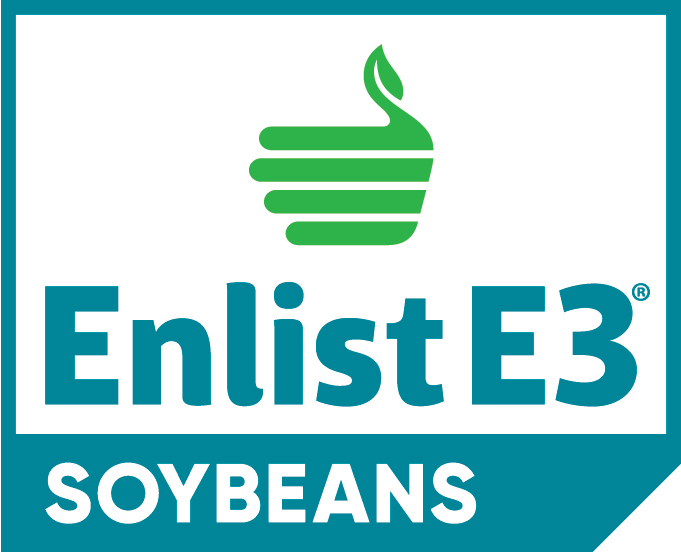 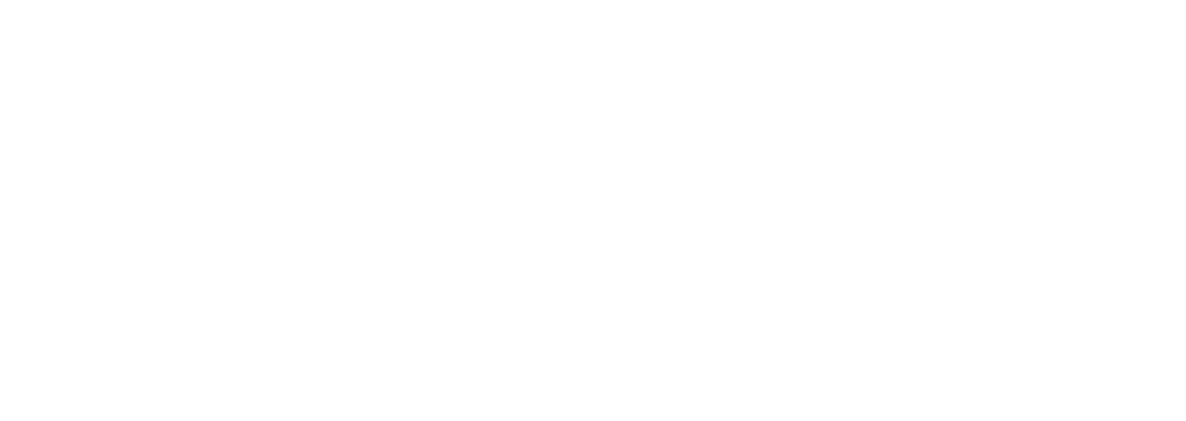 Exc 	 Excluder
Enlist E3® Soybeans Distributed by Bayer
NUMERIC RATING SCALE
[Excellent] 1 - 9 [Poor]
[ - ] 	 Current Data Not Available RM 	 Relative Maturity
PUBESCENCE COLOR
GR 	 Gray
LT TW 	 Light Tawny
TW 	 Tawny
HILUM COLOR
BL 	 Black
BF 	 Buff
IB 	 Imperfect Black
GR 	 Gray
POD COLOR
TN 	 Tan
BR 	 Brown
FLOWER COLOR
W 	 White
P 	 Purple

SALT
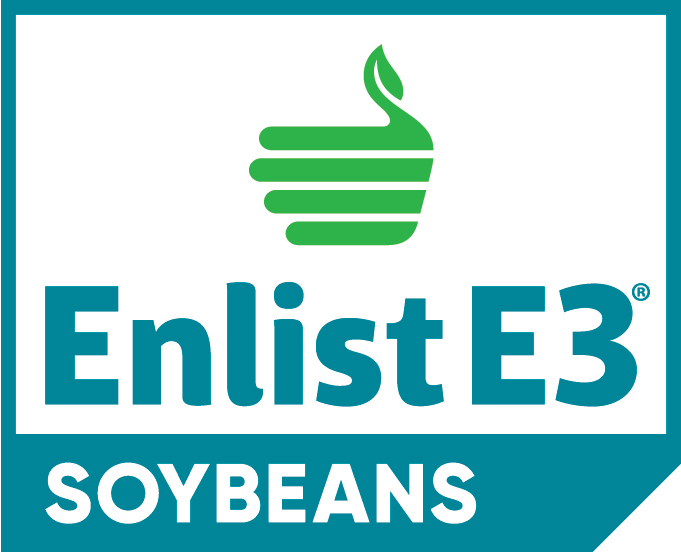 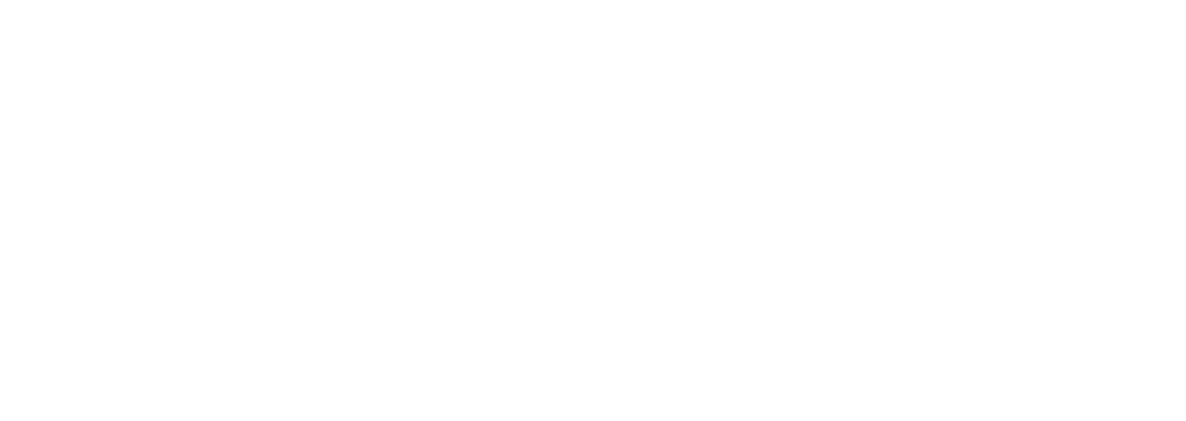 Inc 	 Includer
Exc 	 Excluder
Enlist E3® Soybeans Distributed by Bayer
NUMERIC RATING SCALE
[Excellent] 1 - 9 [Poor]
[ - ] 	 Current Data Not Available RM 	 Relative Maturity
PUBESCENCE COLOR
GR 	 Gray
LT TW 	 Light Tawny
TW 	 Tawny
PLANT HEIGHT
T 	 Tall
MT 	 Medium Tall
M 	 Medium
MS     Medium Short
HILUM COLOR
BL 	 Black
BF 	 Buff
IB 	 Imperfect Black
GR 	 Gray
POD COLOR
TN 	 Tan
BR 	 Brown
FLOWER COLOR
W 	 White
P 	 Purple

SALT
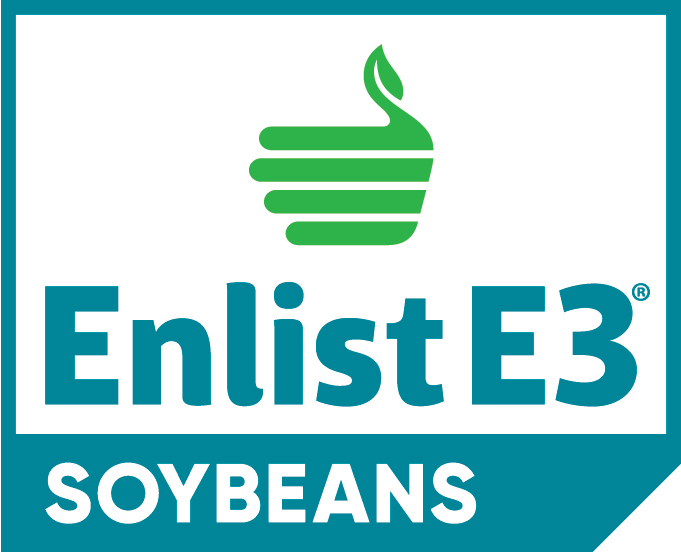 S 	 Short
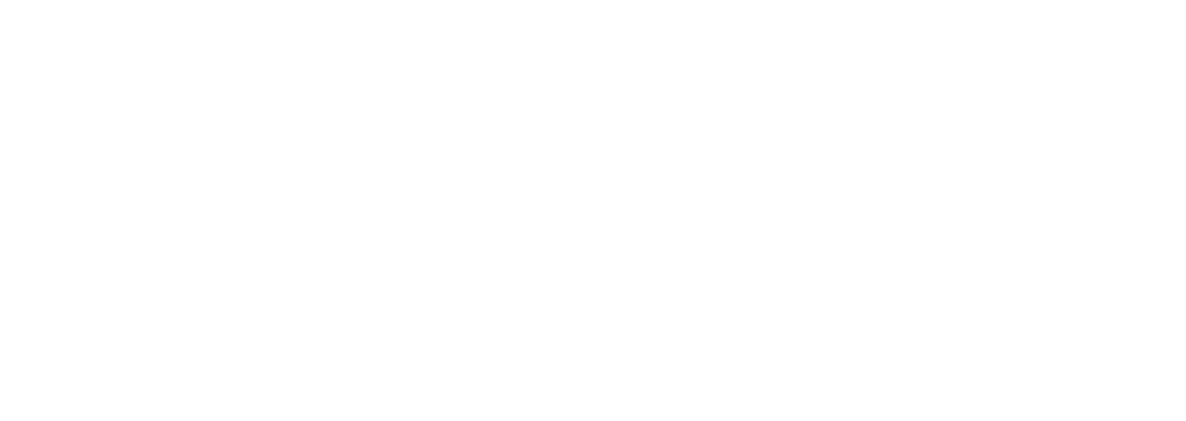 Inc 	 Includer
Exc 	 Excluder
Enlist E3® Soybeans Distributed by Bayer
PLANT HEIGHT
Name
Strengths and Management
Tall Short
T	Tall
S. Stem Canker
Chloride Sens.
Source of SCN Res.
MT
Medium Medium Medium Short
PRR Fld. Tol.
IDC
White Mold BSR
Charcoal Rot
RM
Flower Pubescence
Emergence
Standability
M
PRR Gene
SRN Nem.
MS
S
Height
Hilum
SDS
FLS
Pod
1) 3.2 RM Enlist E3® soybean with broad acre yield potential and great Southern Stem Canker tolerance 2) Sulfonylurea (SR) herbicide tolerance
PI 88788
A32E33
3.2  W  GR  BR  BF	MT	1	4	Rps1c
4	5	5	3	5
5	5	Exc	3
-
1) 3.3 RM Enlist E3® soybean with Peking Soybean Cyst Nematode resistance 2) Excellent disease tolerance scores
A33E34
3.3	P	GR  TN	IB	M	1	2	Susc	4	5
ing
3.4 RM Enlist E3® soybean with great standability and consistent yield potential
Good tolerance to sudden death syndrome
LT TW
A34E35
3.4  W
BR  BR	M	1	3	Rps1k	4	5
88788
1) 3.6 RM Enlist E3® soybean with excellent yield potential 2) Sulfonylurea (SR) herbicide resistance
A36E33
3.6	P	GR  TN	IB	MT	2	5	Rps1k	4	5
88
1) 3.8 RM Enlist E3® soybean with excellent performance potential 2) Great standability and Southern Stem Canker tolerance 3) Good tolerance to Sudden Death Syndrome
LT T
A38E35
3.8  W
4	3	Inc
3
S
88
performance potential 2) Great Southern Stem Canker tolerance 3) Good Frogeye Leaf Spot tolerance
LT TW
PI 88788
A39E33
3.9  W
TN  BR	M	2	3	Rps1k
4	4	-	-	5
6	4	Inc
3
-
NUMERIC RATING SCALE
[Excellent] 1 - 9 [Poor]
[ - ] 	 Current Data Not Available RM 	 Relative Maturity
PUBESCENCE COLOR
GR 	 Gray
LT TW 	 Light Tawny
TW 	 Tawny
PLANT HEIGHT
T 	 Tall
MT 	 Medium Tall
M 	 Medium
MS     Medium Short
HILUM COLOR
BL 	 Black
BF 	 Buff
IB 	 Imperfect Black
GR 	 Gray
POD COLOR
TN 	 Tan
BR 	 Brown
FLOWER COLOR
W 	 White
P 	 Purple

SALT
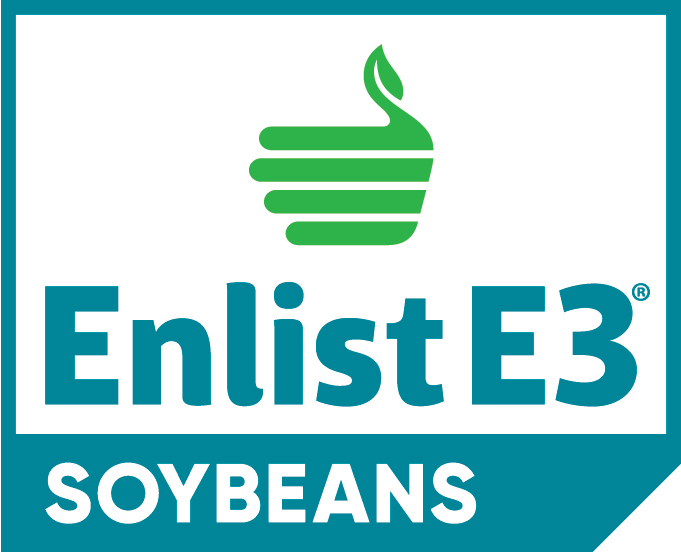 S 	 Short
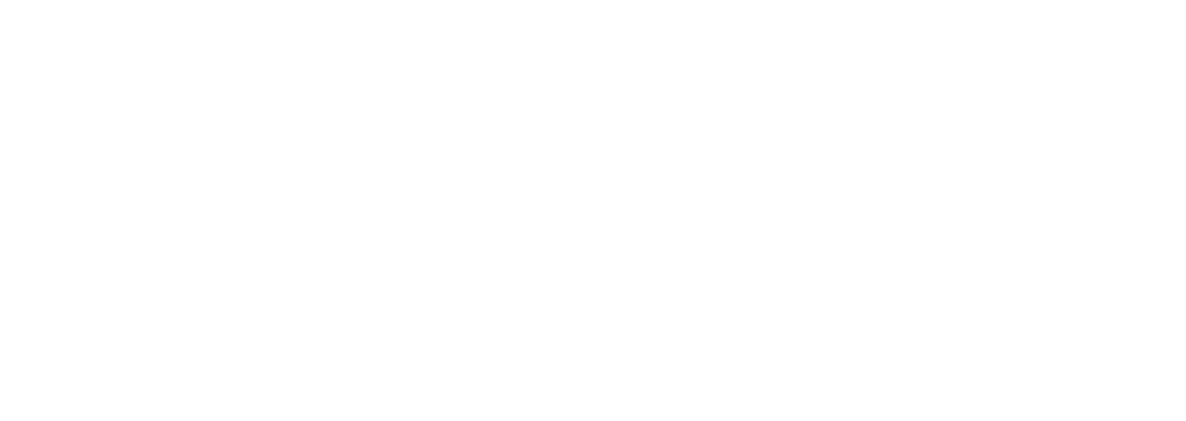 Inc 	 Includer
Exc 	 Excluder
Enlist E3® Soybeans Distributed by Bayer
NUMERIC RATING SCALE
[Excellent] 1 - 9 [Poor]
[ - ] 	 Current Data Not Available RM 	 Relative Maturity
PUBESCENCE COLOR
GR 	 Gray
LT TW 	 Light Tawny
TW 	 Tawny
PLANT HEIGHT
T 	 Tall
MT 	 Medium Tall
M 	 Medium
MS     Medium Short
HILUM COLOR
BL 	 Black
BF 	 Buff
IB 	 Imperfect Black
GR 	 Gray
POD COLOR
TN 	 Tan
BR 	 Brown
FLOWER COLOR
W 	 White
P 	 Purple

SALT
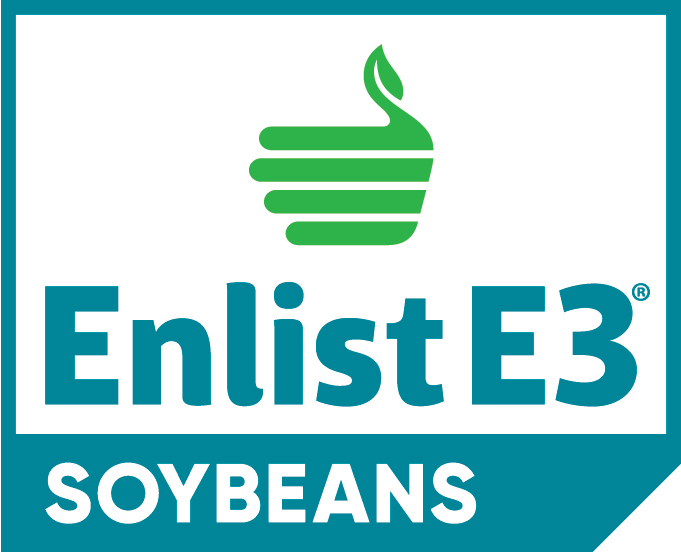 S 	 Short
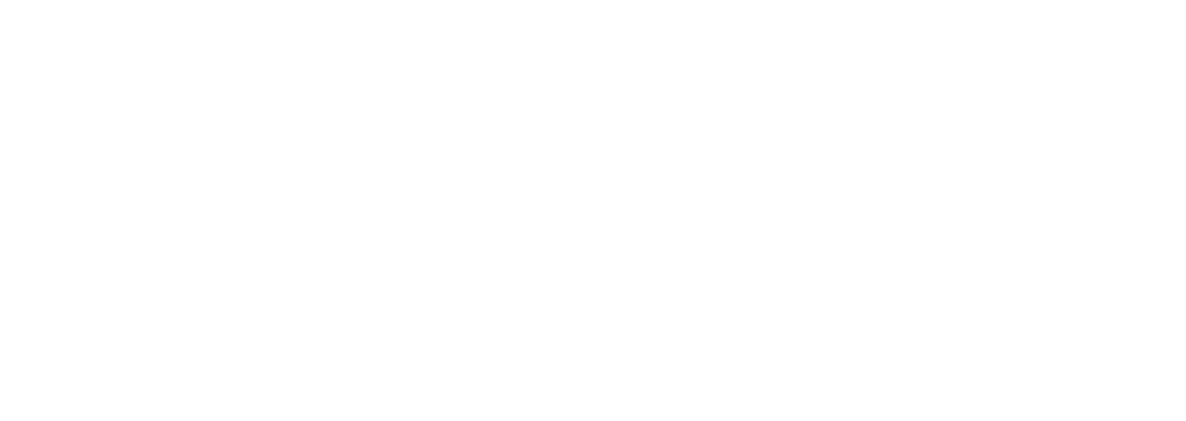 Inc 	 Includer
Exc 	 Excluder
Enlist E3® Soybeans Distributed by Bayer
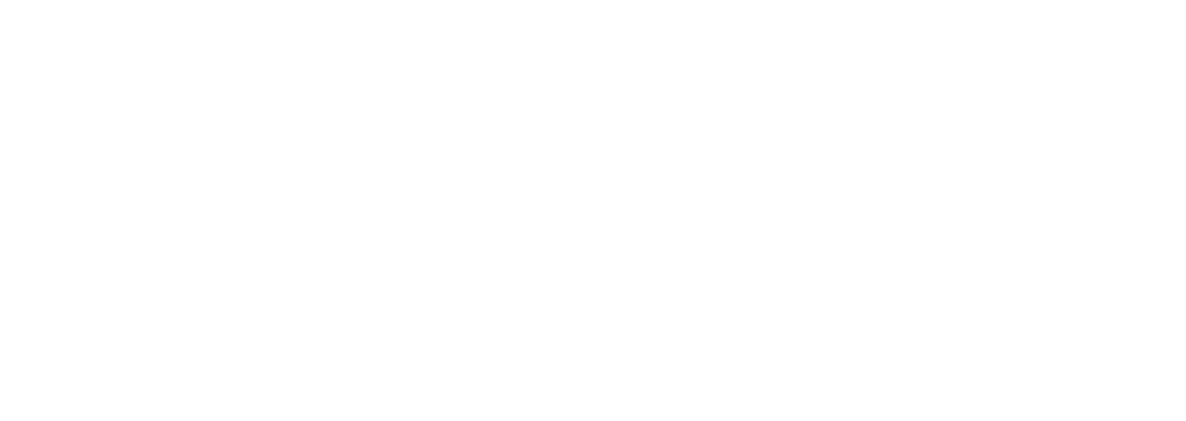 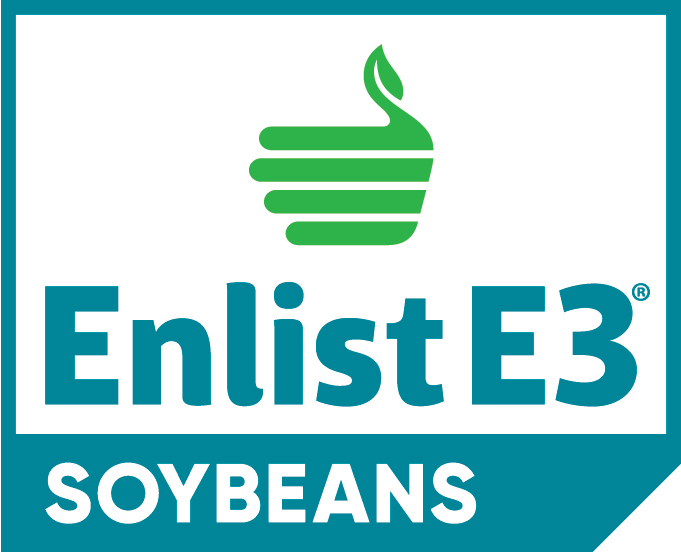 Enlist E3® Soybeans Distributed by Bayer
Product Use Statement: Enlist E3® soybeans contain the Enlist E3 trait that provides crop safety for use of labeled over-the-top applications of glyphosate, glufosinate and 2,4-D herbicides featuring Colex-D® technology when applied according to label directions. Following burndown, the only 2,4-D containing herbicide products that may be used with Enlist® crops are products that feature Colex-D technology and are expressly labeled for use on Enlist crops. 2,4-D products that do not contain Colex-D technology are not authorized for use in conjunction with Enlist  E3 soybeans. Warning: Enlist E3 soybeans are tolerant of over-the-top applications of glyphosate, glufosinate, and 2,4-D. Accidental application of incompatible herbicides to this variety could result in total crop loss. When using 2,4-D herbicides, grower agrees to only use 2,4-D products that contain Colex-D technology authorized for use in conjunction with Enlist E3 soybeans.
Always read and follow herbicide label directions prior to use.

YOU MUST SIGN A TECHNOLOGY AGREEMENT, READ THE PRODUCT USE GUIDE PRIOR TO PLANTING AND FOLLOW HERBICIDE RESISTANCE MANAGEMENT (HRM) REQUIREMENTS.

The transgenic soybean event in Enlist E3® soybeans is jointly developed and owned by Corteva Agriscience and M.S. Technologies, L.L.C.™® Enlist, Enlist E3, the Enlist E3 logo and Colex-D are trademarks of Corteva Agriscience and its affiliated companies.

Alloy™ is a trademark of M.S. Technologies, L.L.C., West Point, IA. Please read the M.S. Technologies, L.L.C. Use Restriction Agreement located at: - http://www.mstechseed.com/use-restriction- agreement/. Performance may vary, from location to location and from year to year, as local growing, soil and environmental conditions may vary. Growers should evaluate data from multiple locations and years whenever possible and should consider the impacts of these conditions on their growing environment.

The recommendations in this material are based upon trial observations and feedback received from a limited number of growers and growing environments. These recommendations should be considered as one reference point and should not be substituted for the professional opinion of agronomists, entomologists or other relevant experts evaluating specific conditions.

©2024 Bayer Group. All rights reserved.